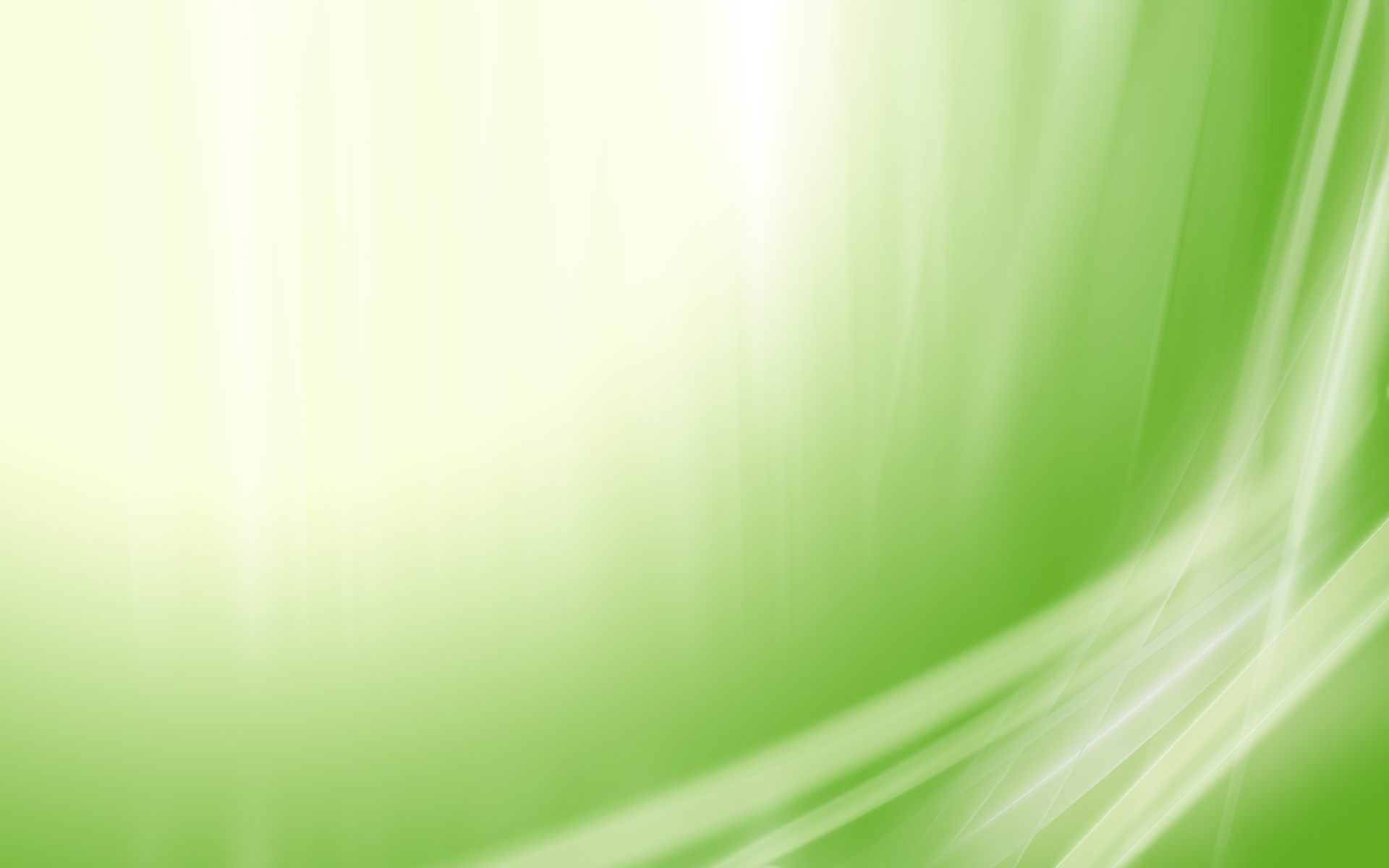 Консультация для родителей
Взаимодействие семьи и специалиста в коррекции речевого развития ребенка
Цель: Логопедизация знаний родителей (законных представителей) для эффективности коррекции звукопроизношения у детей.
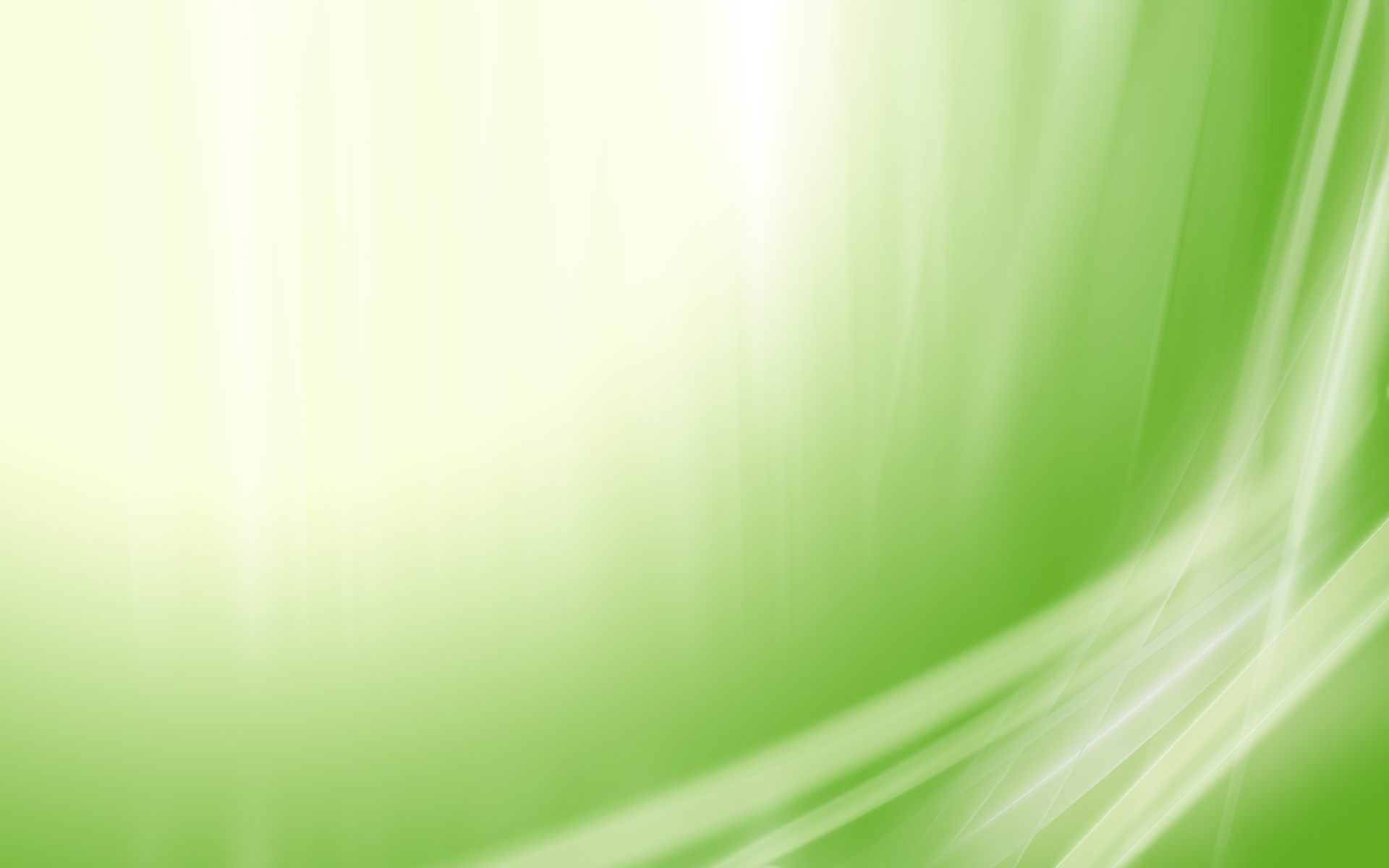 Если ваш ребенок занимается с логопедом, знайте, что плохую речь нельзя исправить за одно и даже за два занятия. Для этого потребуется время и совместные усилия логопеда, ребенка и его родителей. 
     Важной и неотъемлемой частью работы по устранению речевых нарушений у детей является тесное взаимодействие учителя - логопеда и родителей. Для достижения наиболее эффективного результата необходимы ежедневные логопедические занятия, поэтому логопеду очень важна работа, которая ведется в семье.
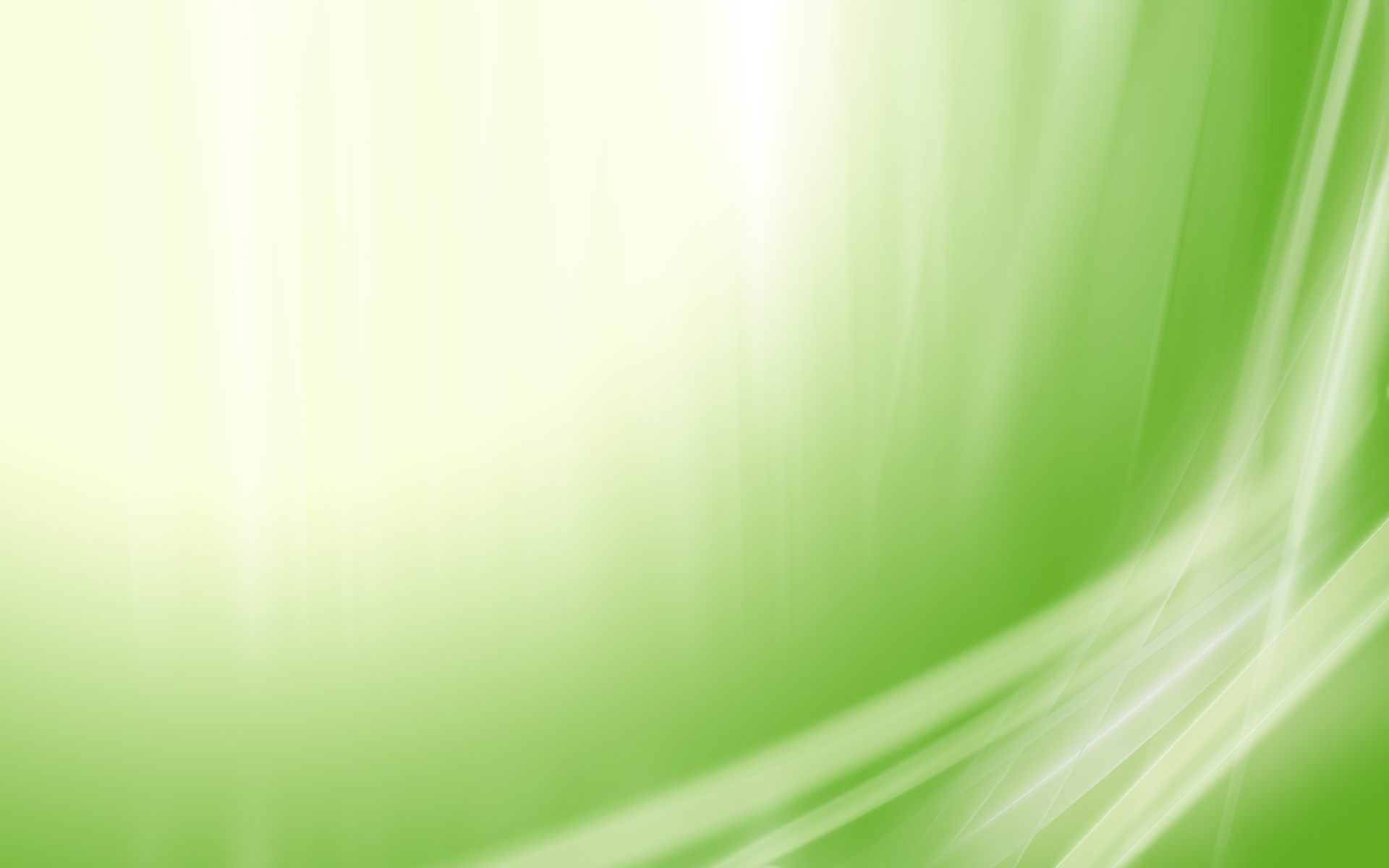 Как долго будет проходить коррекционная работа с детьми, и когда она закончится?
У многих родителей часто возникает вопрос: как долго будет проходить коррекционная работа с детьми, и когда она закончится? Здесь следует отметить, что сроки преодоления речевых нарушений зависят от следующих факторов:
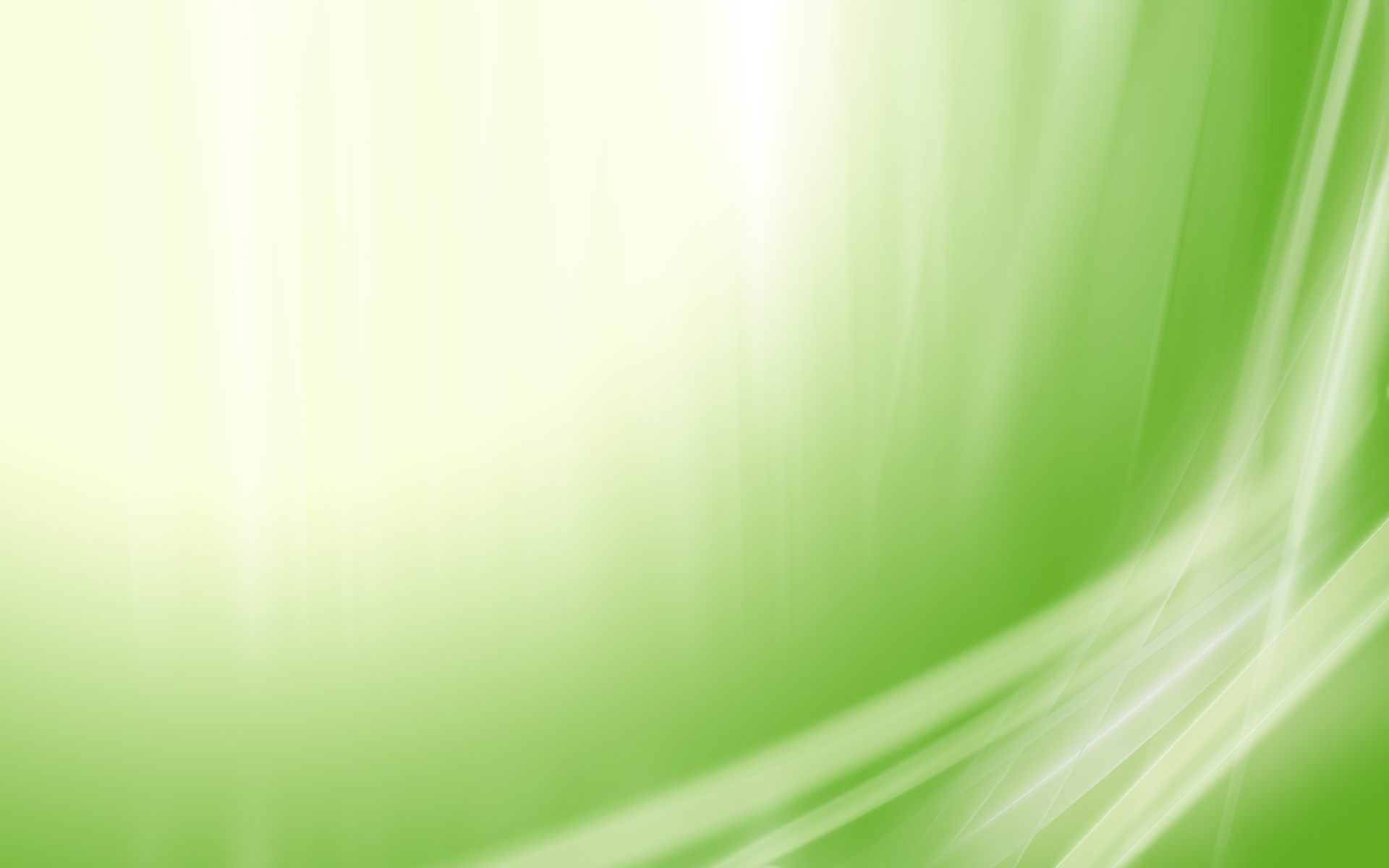 После каждого занятия с ребенком логопед записывает в специальную тетрадь домашние задания, которые рекомендует выполнять ежедневно.. Кроме этого логопед дает задания по автоматизации звуков: пересказ, проговаривание слов и предложений.
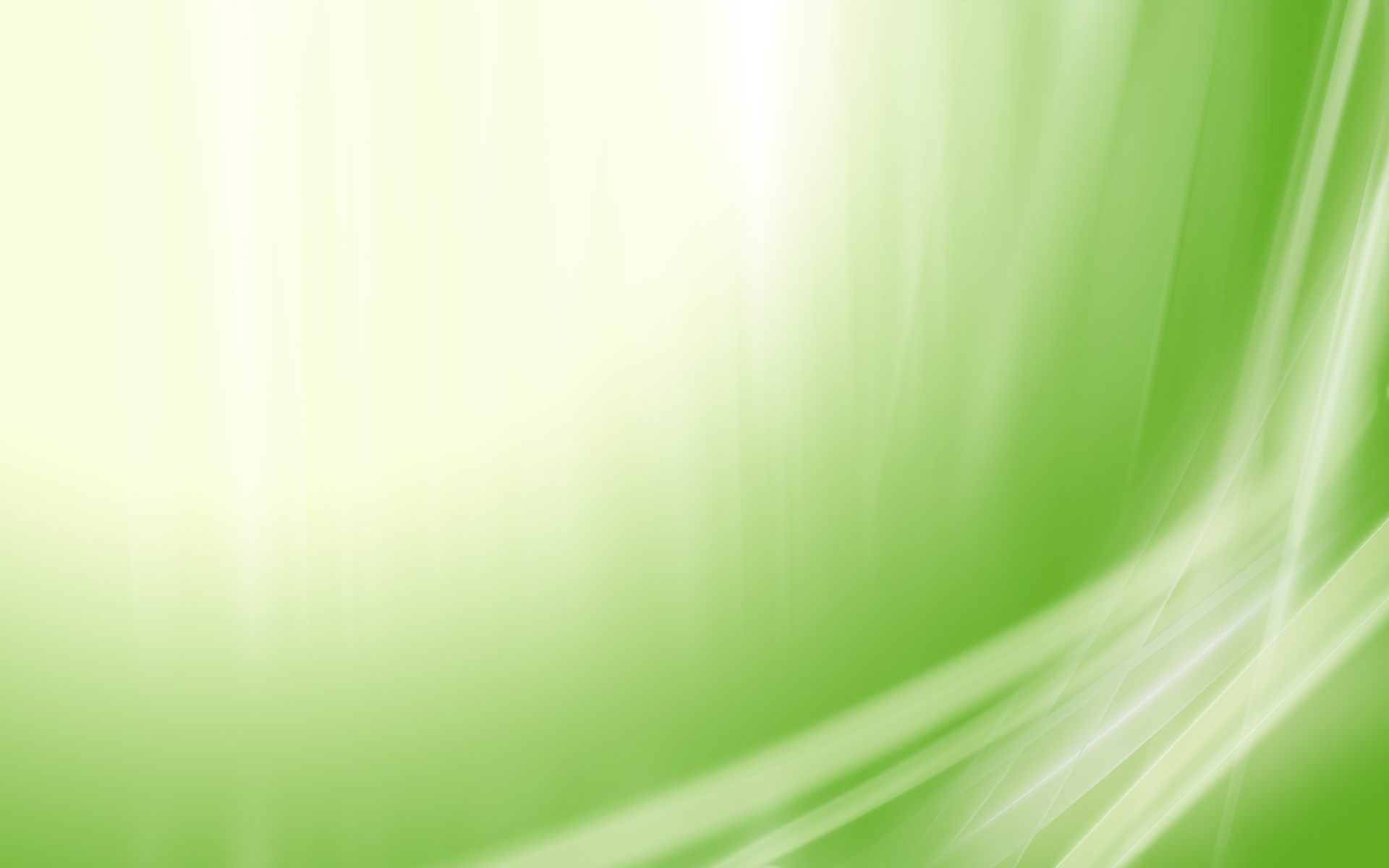 Не всегда может все получаться сразу
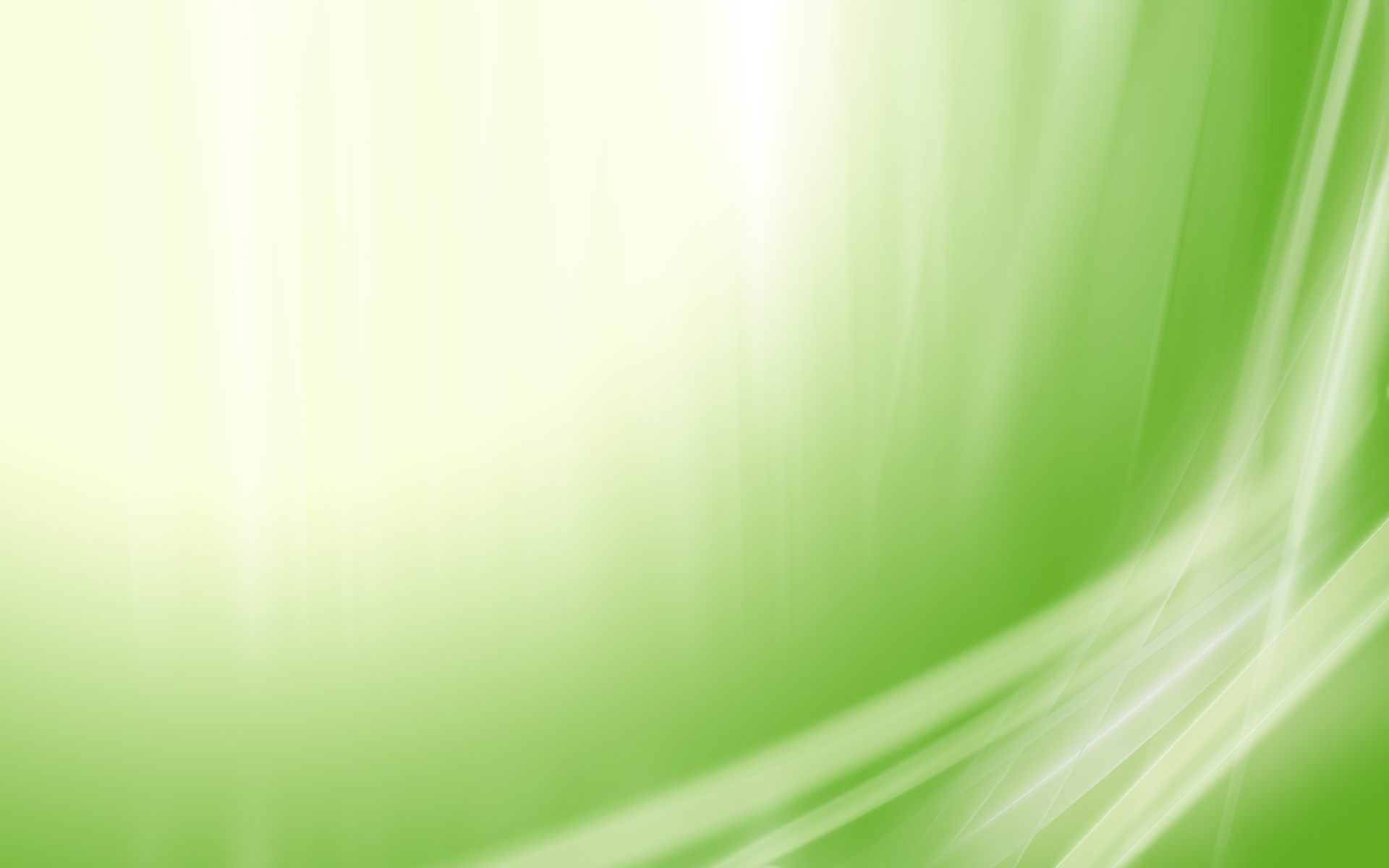 Исправление звуков проводится поэтапно:
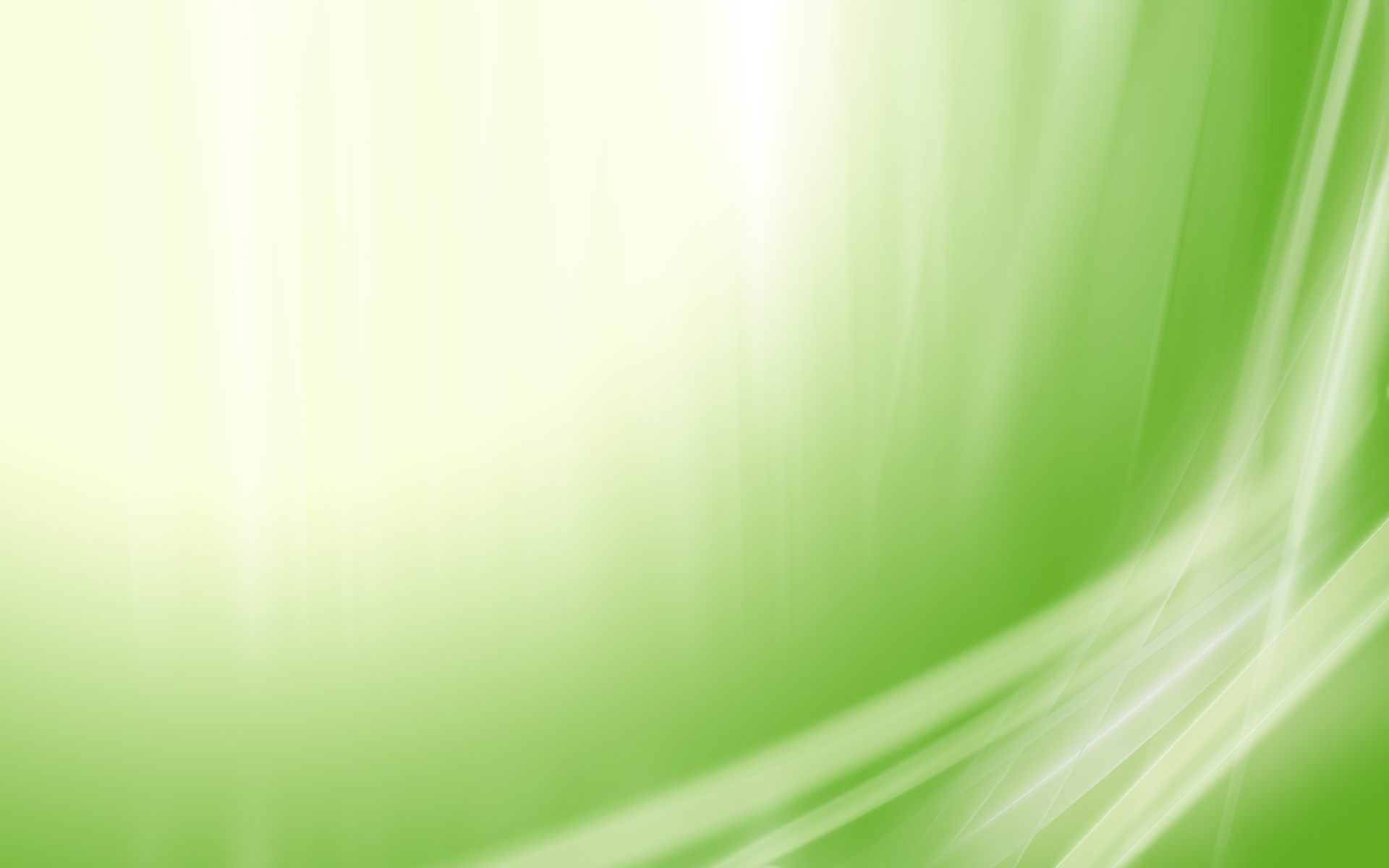 Подготовительный этап и этап закрепления нового звука у многих детей протекает медленно и требует длительной тренировки. 
     Чтобы добиться правильного положения губ, языка, быстрого, свободного, четкого произношения звука в речи, нужно много упражняться. 
Потренируйтесь, пожалуйста, дома! 
  Если звук еще не произносится, выполняйте артикуляционную гимнастику. 
Если звук поставлен, закрепляйте его: называйте картинки, определите место звука в слове (начало, середина, конец слова), составьте с данными словами предложения, выучите с ребенком речевой материал, записанный в тетради, обязательно следите за поставленными звуками в повседневной речи.
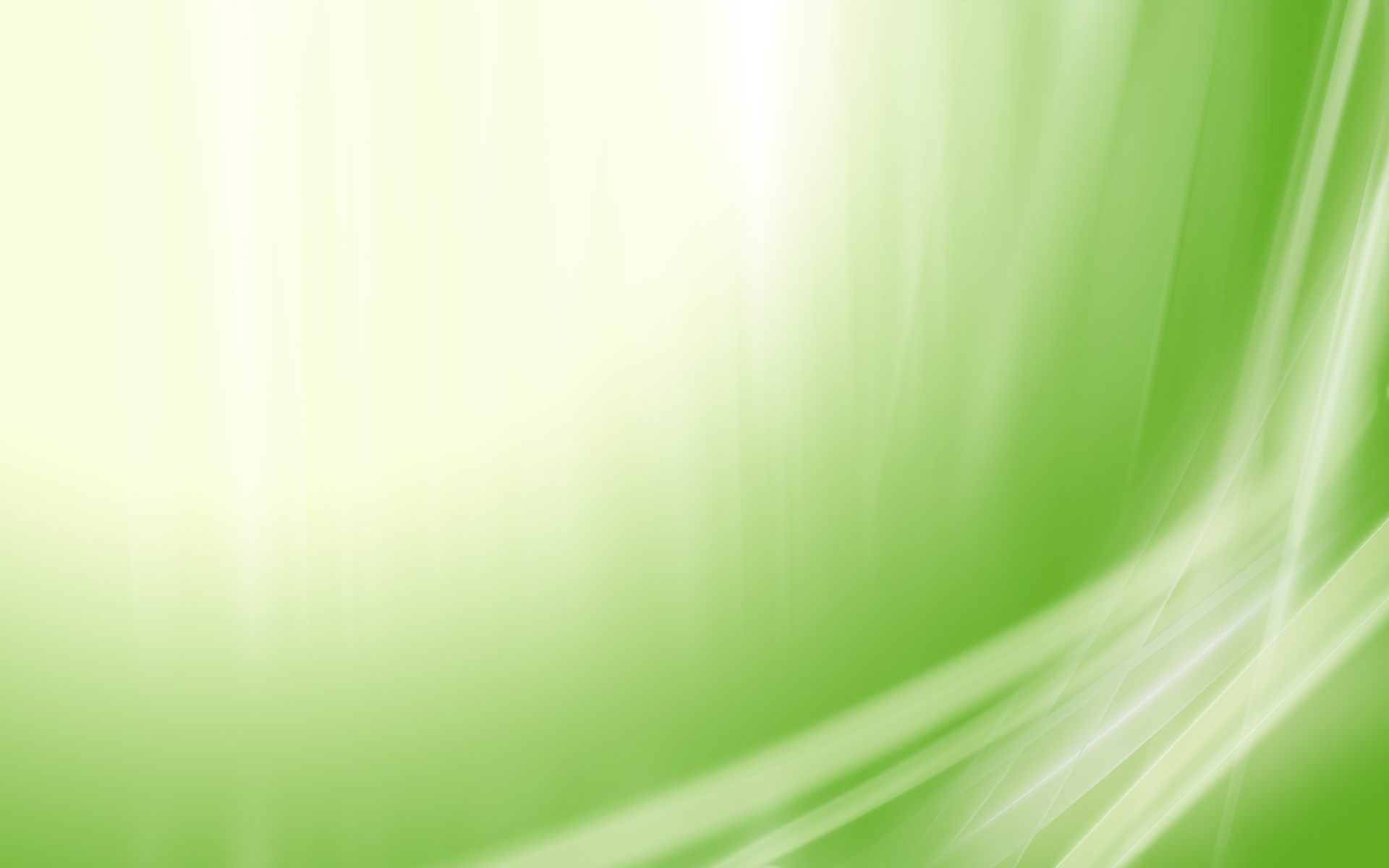 Чтобы занятия с ребенком были успешными необходимо:
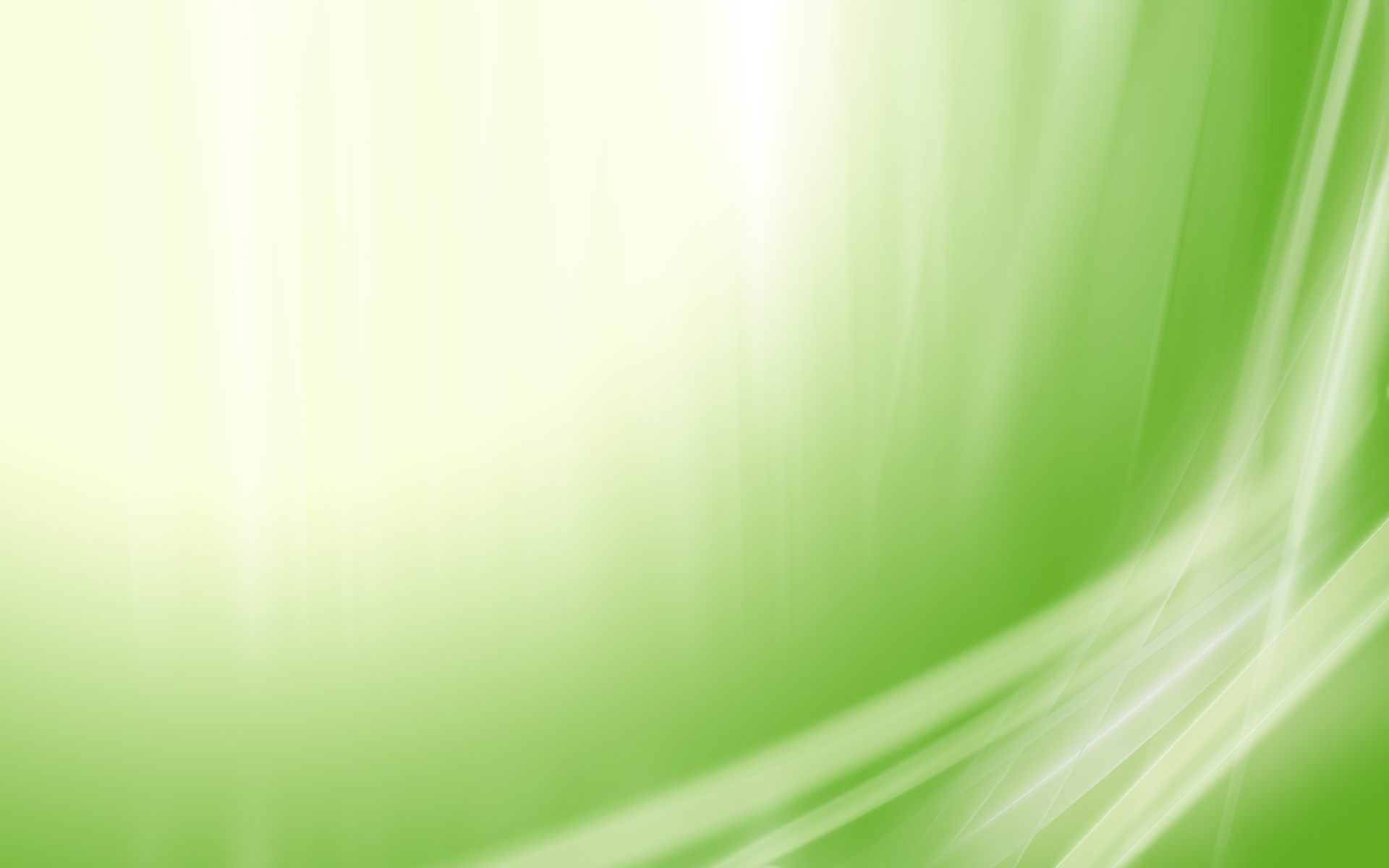 Следует знать, что ожидаемый результат достигается только в результате систематической, длительной работы с ребенком. Главное – помнить, что четкая и правильная речь нужна ребенку на протяжении всей его жизни, а преодолеть недостатки предпочтительнее в детском возрасте - всему свое время.
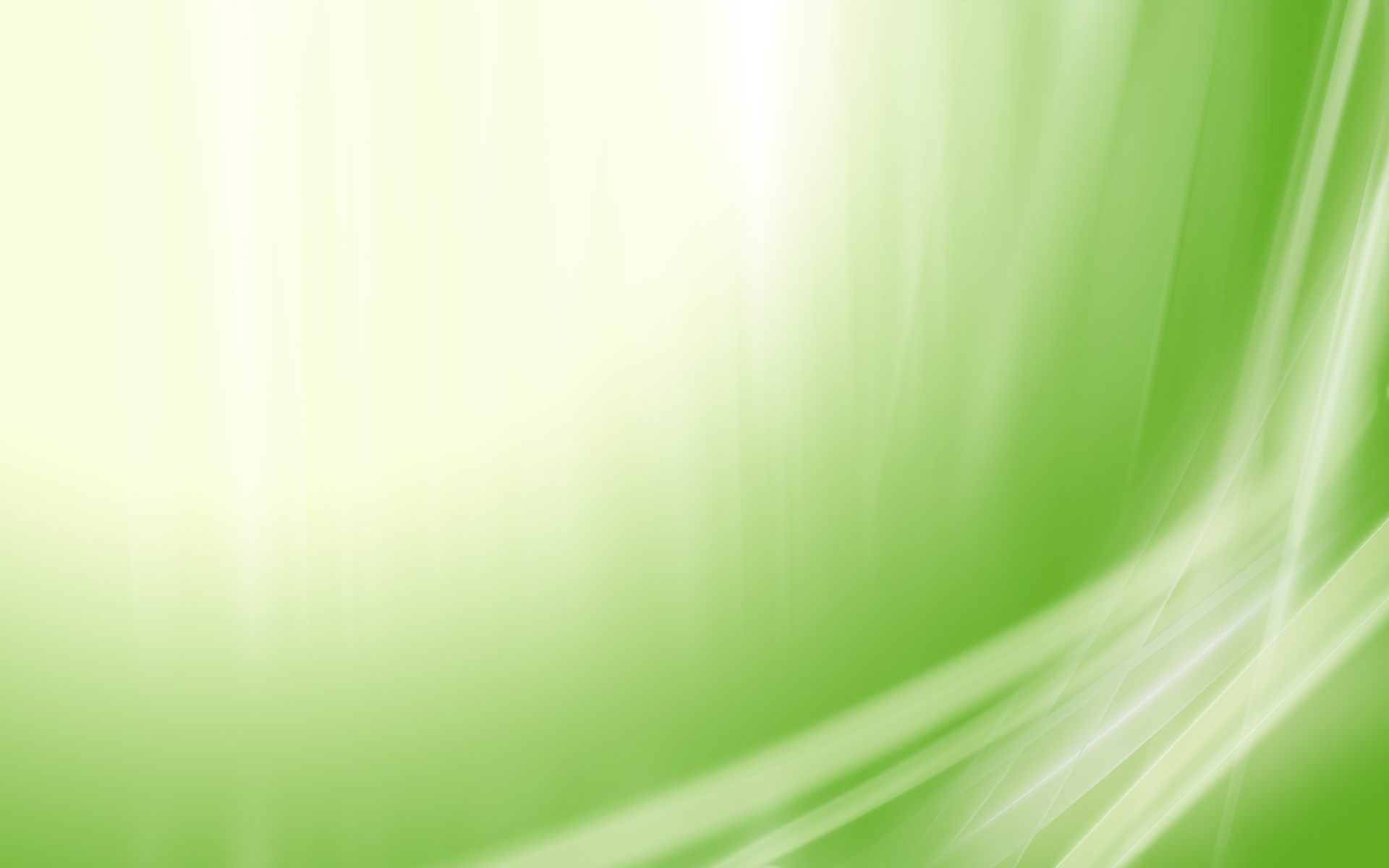 Рекомендации по проведению артикуляционной гимнастики дома:
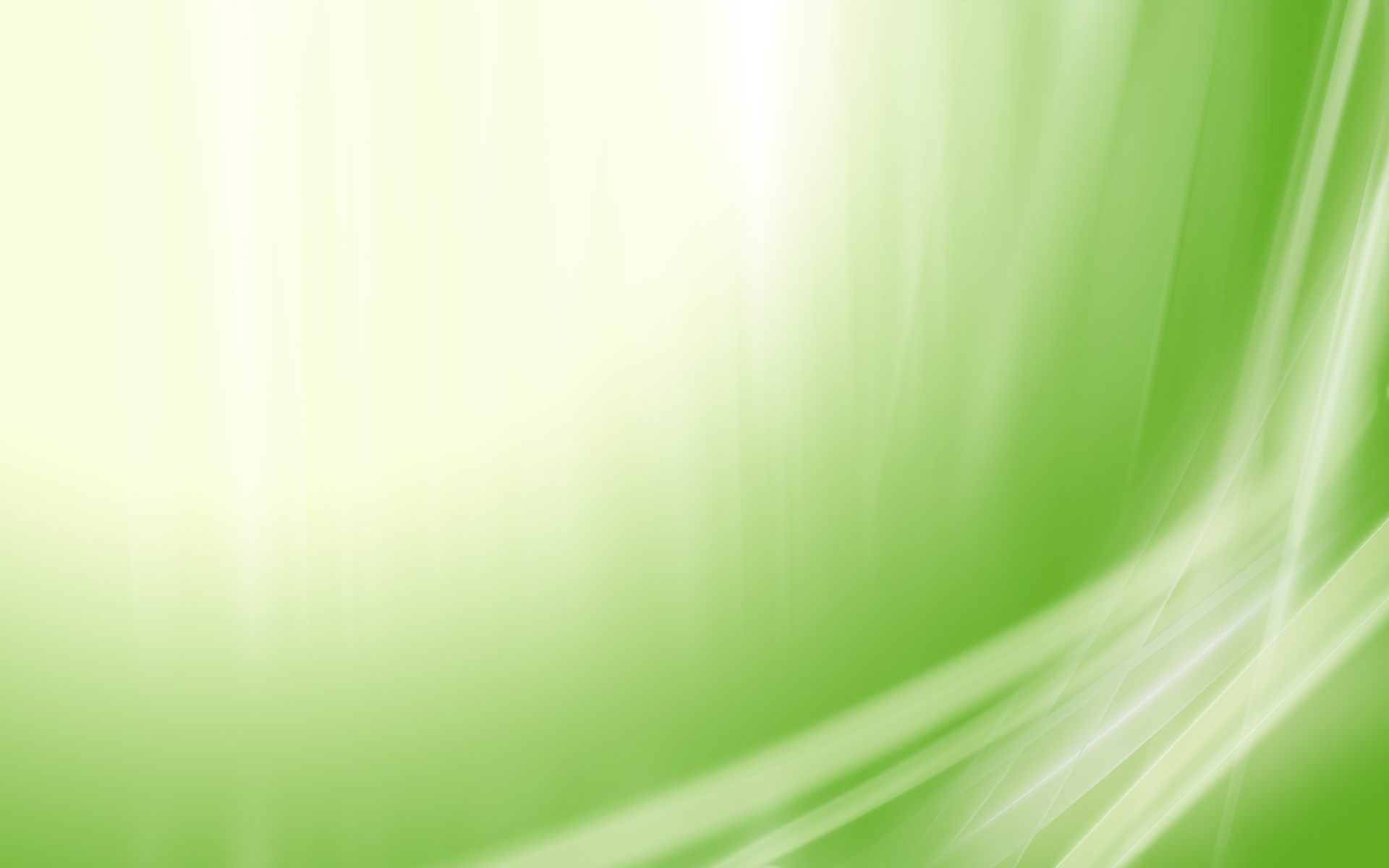